CSCE 531Compiler ConstructionCh.1 [W]: Introduction
Spring 2020
Marco Valtorta
mgv@cse.sc.edu
[Speaker Notes: Based on Watt and Brown, 2000.  See course website for full reference.]
Levels of Programming Languages
class Triangle {
  ...   
  float surface()
    return b*h/2;
  }
High-level program
Low-level program
(in an assembly language)
LOAD r1,b
LOAD r2,h
MUL r1,r2
DIV r1,#2
RET
Executable machine code
( a string of bits)
0001001001000101001001001110110010101101001...
Machine Code and Assembly
A machine code program (or just “machine code”) is a sequence of instructions, where each instruction is a bit string that is interpreted by the machine to perform an operation
The process of translating each instruction into machine code is called assembly
Machine languages and assembly languages are low-level languages
However, the notion of low- and high-level is relative
Features of High-Level Languages
Expressions
Data types
Control structures
Declarations
Control abstraction (via routines)
Data abstraction (via encapsulation)
Declarations, Expressions, Commands
A command is executed to update variables and perform I/O
An expression is evaluated to yield a value
A declaration is elaborated (at compile time) to produce bindings.  It may also have the side effect of allocating and initializing variables
Language Translation
A source program in some source language is translated into an object program in some target language 
An assembler translates from assembly language to machine language
A compiler translates from a high-level language into a low-level language
the compiler is written in its implementation language
An interpreter is a program that accepts a source program and runs it immediately
An interpretive compiler translates a source program into an intermediate language, and the resulting object program is then executed by an interpreter
Programming in the Large
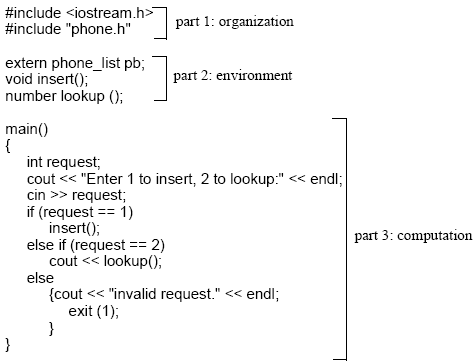 Syntax Specification
Syntax is specified using Context Free Grammars:
A finite set of terminal symbols
A finite set of non-terminal symbols
A start symbol
A finite set of production rules
Usually CFG are written in Backus-Naur Form (or Backus Normal Form) or BNF notation. 
A production rule in BNF notation is written as:
N ::= a     where N is a non terminal            and a a sequence of terminals and non-terminals 
N ::= a | b | ...    is an abbreviation for several rules with N on the left-hand side.
Syntax Specification
A CFG defines a set of strings. This is called the language of the CFG.
Example:
Start ::= Letter 
        | Start Letter
        | Start Digit
Letter ::= a | b | c | d | ... | z
Digit  ::= 0 | 1 | 2 | ... | 9
Q: What is the “language” defined by this grammar?
Note: see the first correction on the errata sheet for the textbook concerning the set of letters in Mini-Triangle.
Syntax of Mini Triangle
Mini triangle is a very simple Pascal-like programming language.
An example program:
Declarations
!This is a comment.
let const m ~ 7;
    var n
in
   begin
      n := 2 * m * m  ;
      putint(n)
   end
Expression
Command
Syntax of Mini Triangle
Program ::= single-Command
single-Command 
      ::= V-name := Expression
        | Identifier ( Expression )
        | if Expression then single-Command
                        else single-Command
        | while Expression do single-Command
        | let Declaration in single-Command
        | begin Command end
Command ::= single-Command 
          | Command ; single-Command
...
Syntax of Mini Triangle (continued)
Expression 
  ::= primary-Expression
    | Expression Operator primary-Expression
primary-Expression 
  ::= Integer-Literal
    | V-name
    | Operator primary-Expression
    | ( Expression ) 
V-name ::= Identifier
Identifier ::= Letter 
             | Identifier Letter
             | Identifier Digit
Integer-Literal ::= Digit 
                  | Integer-Literal Digit
Operator ::= + | - | * | / | < | > | =
Syntax of Mini Triangle
Declaration  
  ::= single-Declaration
    | Declaration ; single-Declaration
single-Declaration 
  ::= const Identifier ~ Expression
    | var Identifier : Type-denoter
Type-denoter ::= Identifier
Comment ::= ! CommentLine eol
CommentLine ::= Graphic CommentLine
Graphic ::= any printable character or space
Syntax Trees
A syntax tree is an ordered labeled tree such that:
a) terminal nodes (leaf nodes) are labeled by terminal symbols
b) non-terminal nodes (internal nodes) are labeled by non terminal symbols.
c) each non-terminal node labeled by N has children X1,X2,...Xn (in this order) such that 
   N := X1,X2,...Xn is a production.
1
2
3
1
3
2
Syntax Trees
Example:
Expression ::= Expression Op primary-Exp
Expression
Expression
Expression
primary-Exp
primary-Exp.
primary-Exp.
V-name
V-name
Ident
Op
Int-Lit
Op
Ident
+
10
*
d
d
Concrete and Abstract Syntax
The previous grammar specified the concrete syntax of Mini-Triangle.
The concrete syntax is important for the programmer who needs to know exactly how to write syntactically well-formed programs.
The abstract syntax omits irrelevant syntactic details and only specifies the essential structure of programs.
Example: different concrete syntaxes for an assignment
v := e 
(set! v e)
e -> v
v = e
Undefined!
Scope Rules
Type Rules
Type error!
Contextual Constraints
Syntax rules alone are not enough to specify the format of well-formed programs.
Example 1:
let const m~2
in  m + x
Example 2:
let const m~2 ;
    var   n:Boolean
in begin
   n := m<4;
   n := n+1
end
?
Example 2:
let const m~2
in  m + x
Binding occurence
Applied occurence
Scope Rules
Scope rules regulate visibility of identifiers. They relate every applied occurrence  of an identifier to a binding occurrence
Example 1
let const m~2;
    var   r:Integer
in  
    r := 10*m
Terminology:
Static binding vs. dynamic binding
See Example 1.6 (pp.16-17) in [W].
Type Rules
Type rules regulate the expected types of arguments and types of returned values for the operations of a language.
Examples
Type rule of < : 
E1 < E2 is type correct and of type Boolean if E1 and E2 are type correct and of type Integer

Type rule of while: 
while E do C is type correct
if E is of type Boolean and C  is type correct
Terminology:
Static typing vs. dynamic typing
Semantics
Specification of semantics is concerned with specifying the “meaning” of well-formed programs.
Terminology:
Expressions are evaluated and yield values (and may or may not perform side effects)
Commands are executed and perform side effects.
Declarations are elaborated to produce bindings
Side effects:
 change the values of variables
 perform input/output
Semantics
Example: The (informally specified) semantics of commands in mini Triangle.
Commands are executed to update variables and/or perform input/output.
The assignment command V := E is executed as follows: 
first the expression E is evaluated to yield a value v
then v is assigned to the variable named V
The sequential command C1;C2 is executed as follows: 
first the command C1 is executed 
then the command C2 is executed,
Etc.
Semantics
Example: The semantics of expressions.
An expression is evaluated to yield a value.
An (integer literal expression)  IL yields the integer value of IL 
The (variable or constant name) expression V yields the value of the variable or constant named V
The (binary operation) expression E1 O E2 yields the value obtained by applying the binary operation O  to the values yielded by (the evaluation of) expressions E1 and E2
etc.
Semantics
Example: The semantics of declarations.
A declaration is elaborated to produce bindings. It may also have the side effect of allocating (memory for) variables.
The constant declaration  const I~E is elaborated by binding the identifier value I to the value yielded by E 
The constant declaration  var I:T is elaborated by binding I to a newly allocated variable, whose initial value is undefined. The variable will be deallocated on exit from the let block containing the declaration.
The sequential declaration D1;D2 is elaborated by elaborating D1 followed by D2 combining the bindings produced by both. D2 is elaborated in the environment of the sequential declaration overlaid by the bindings produced by D1